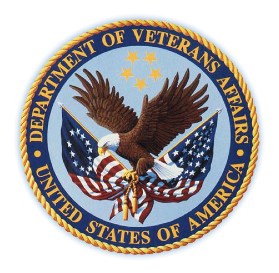 OFFICE OF SMALL AND DISADVANTAGED BUSINESS UTILIZATION (OSDBU)
Tom Leney, Executive Director, Small and Veteran Business Programs
*****
“Enhancing Small Business Participation in the VA”
June 11, 2014
1
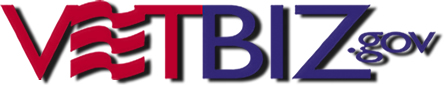 VA Small Business Achievement
VA is committed to providing opportunities for all Small Business.
2
As of 11/18/2013
Small Business Challenges
“Procurement Readiness”
3
Key Focus/Initiatives for FY 14 & FY15
Expanded Direct Connect Program
Local Opportunity Showcases
State-wide events
Commercial Connect
4
Market Research
Current Challenges
Questionnaire based RFI
FBO follow-up
Pilot
Business to Government (B2G) eCommerce Portal 
A web-based one-stop shopping experience matching VA customers to approved suppliers. 
Scalable through a COTS-based solution that leverages commercial best practices for Ecommerce.
Software development, maintenance, and training
5